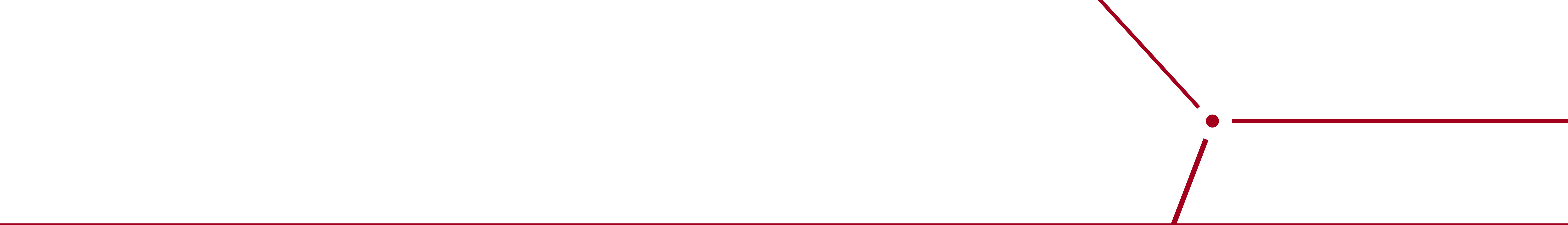 Gain Correction for
ePix10k
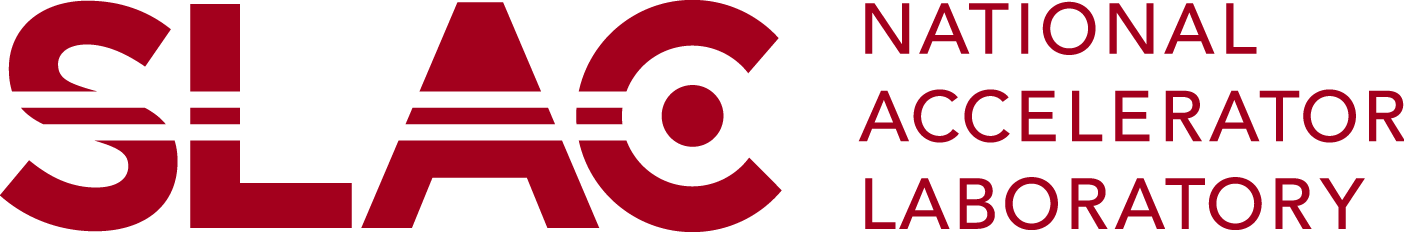 Joseph Pon
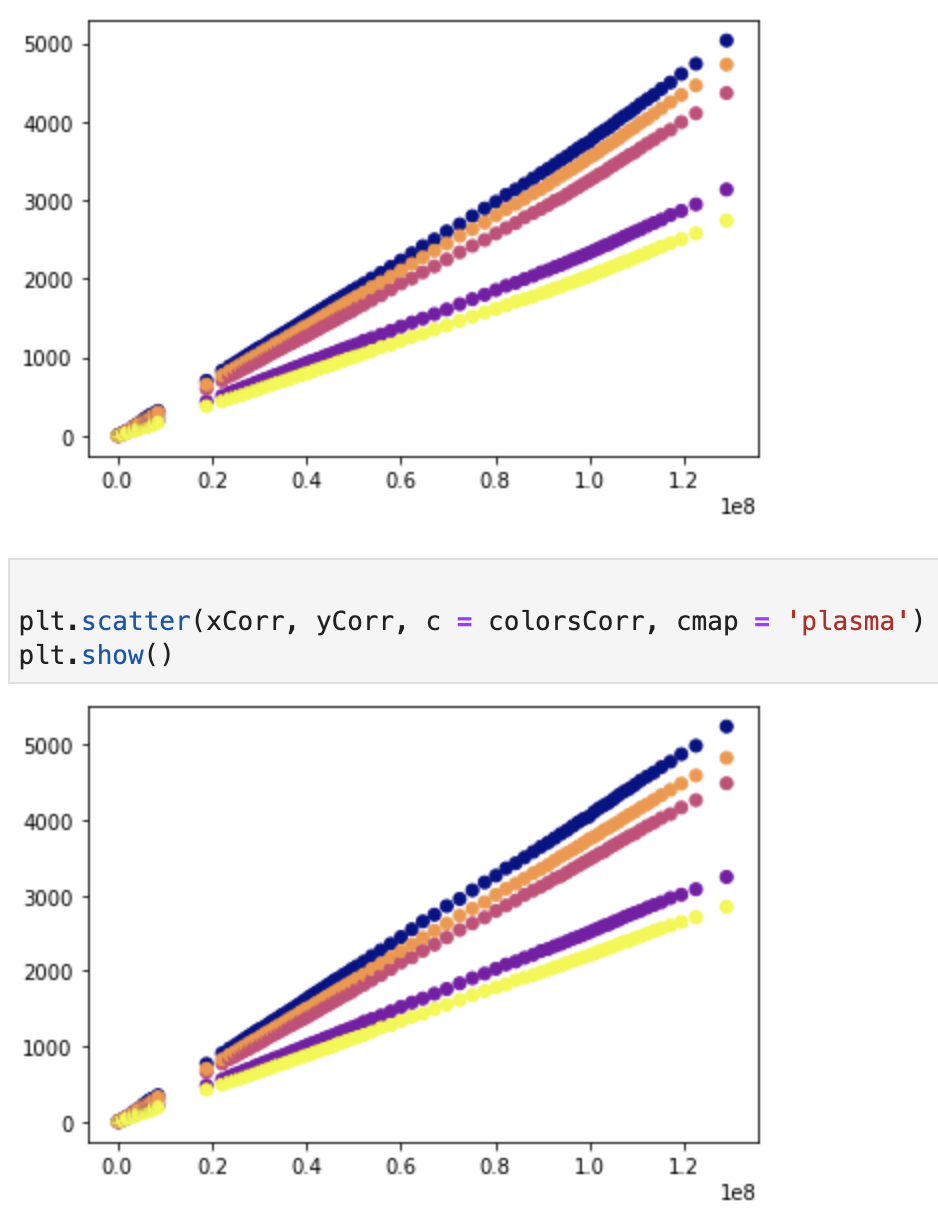 Introduction
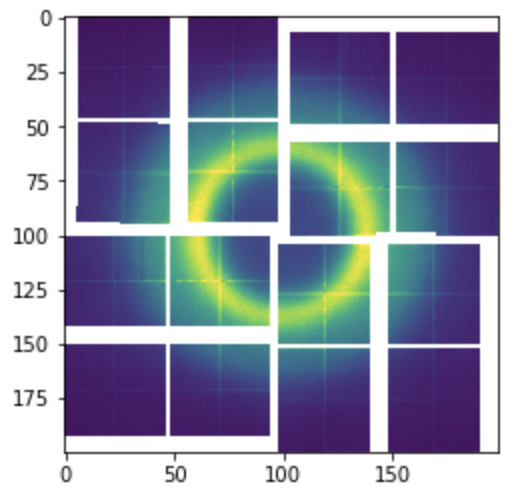 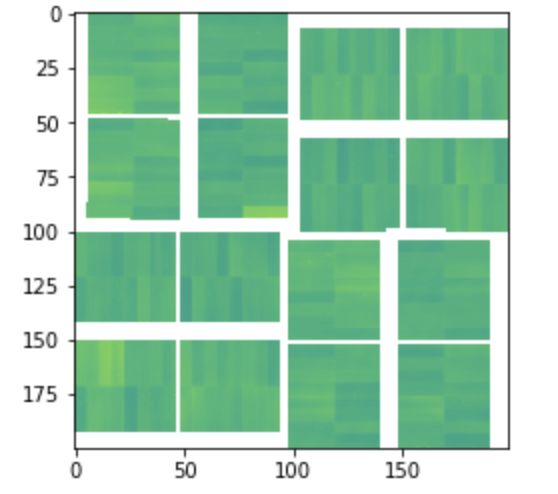 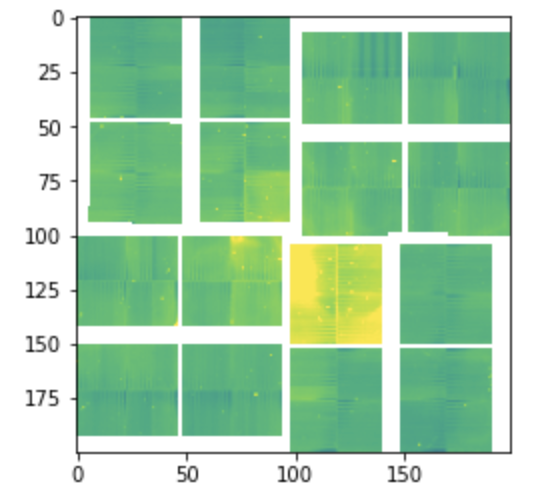 ePix10k: a large area 
detector developed for X-ray
free electron laser
applications
Average Pedestal
Standard Deviation
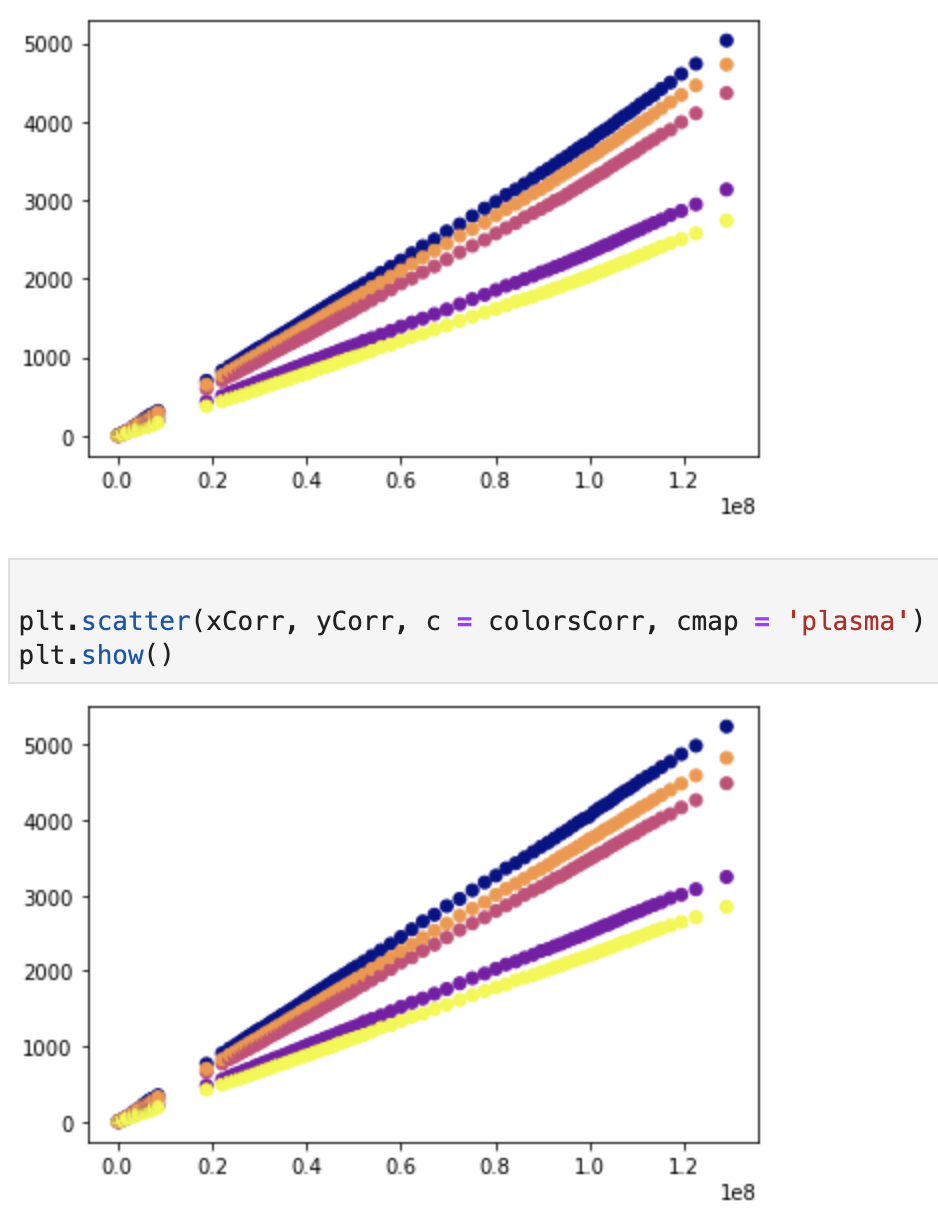 Purpose: analyze the
linearity and overall 
detector performance
Pedestal is taken from
Unexposed shots and used to
zero out the detector
readings. The standard
deviation can show us the
imprecision of the detector
For each gain mode we 
obtained ten’s of thousands
of shots, and binned the
data based on the intensity
level of the laser.
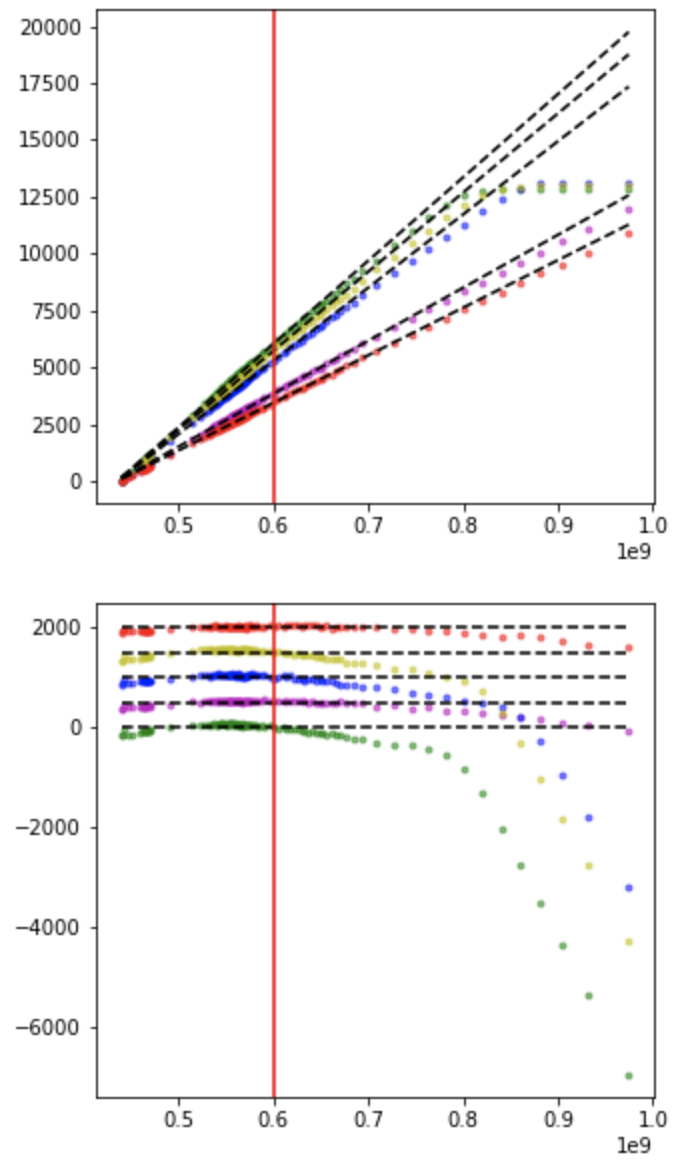 Low gain
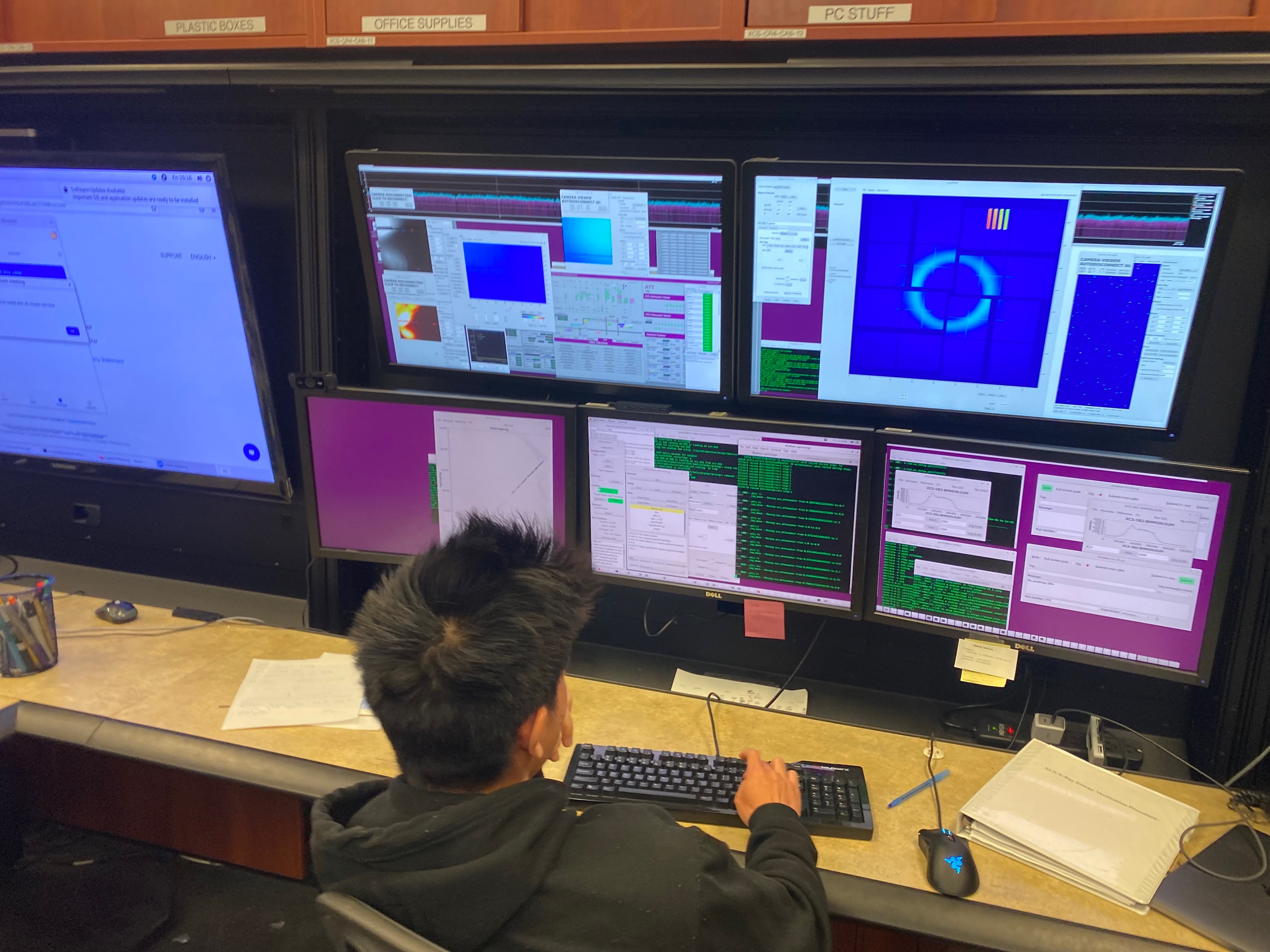 Used polynomial equations to
create an algorithm in order
to straighten out the plot
Conclusions
The ePix10k detector has a
depth of 14 bits, but due to 
saturation and the pedestal,
the detector cannot utilize 
the full 14 bit range.
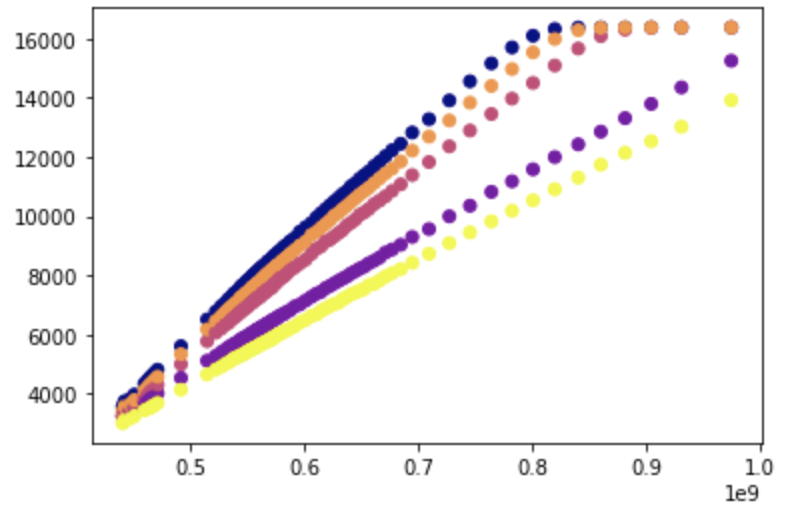 The inconsistencies of the
detector can ruin future
experiments if not taken into
account
Operating the laser in XCS

For this experiment we are 
using the detector to analyze
the X-ray diffuse scattering
from a recirculating thin
water jet.

water jet: the control variable
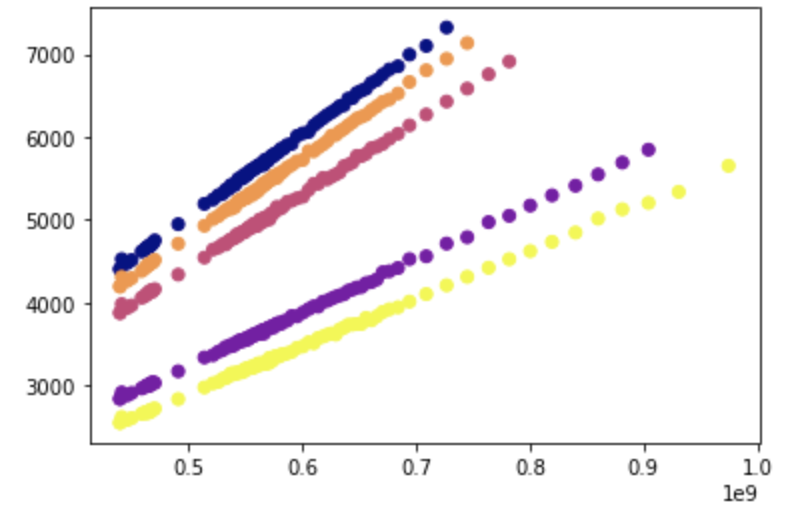 Linearity of medium gain
begins to drop at higher 
intensity levels. In theory,
it should be a straight line
up to the point of saturation.
Acknowledgments
LCLS program

Tim van Driel
Medium gain
The medium gain produces 
less data for the correction
due to saturation.